RevelationDefending God and Encouraging His Saints
Lesson 21 – The Millennium and Eternal Judgment
The Second Resurrection and Eternal Judgment
Revelation 20:11-15
The Great White Throne
Then I saw a great white throne and Him who sat on it, from whose face the earth and the heaven fled away. And there was found no place for them. (Revelation 20:11)
Why does “heaven and earth” want to flee from the One who sits on the “great white throne”?  Why is there “no place … found … for them”?
No bravado, no whistling in the graveyard.  … Testing is over (Psalm 11:1-6).
Everyone will bow before God and Jesus (Philippians 2:9-11; Romans 14:11).
Everyone will give an account for their actions (2 Cor. 5:10; Rom. 14:10-12).
There will be no escape from this judgment, despite the desire of many.
That is terribly fearful thing especially for wicked (1 Pet. 4:17-18; Heb. 12:17-29).
Likely represents Jesus on the throne (James 4:11-12):
“For the Father judges no one, but has committed all judgment to the Son, that all should honor the Son just as they honor the Father. He who does not honor the Son does not honor the Father who sent Him.” (John 5:22-23)
Heaven, earth fleeing may represent dissolution universe (Heb. 12:26-27; 2 Pet. 3).
The Canon
What is the extent of this judgment?  Who is being judged?  And, what is being used to judge them?
And I saw the dead, small and great, standing before God, and books were opened. And another book was opened, which is the Book of Life. And the dead were judged according to their works, by the things which were written in the books.  The sea gave up the dead who were in it, and Death and Hades delivered up the dead who were in them. And they were judged, each one according to his works. (Revelation 20:12-13)
Judgment includes everyone – no distinction (Ecc. 9:2-3; Heb. 9:27; Jn. 5:28-29).
More closely aligns to our concept of sentencing than determining (Luke 16:19-31).
Three sources are consulted:
“The Book of Life” – Roll of righteous (3:5; 21:27; Ex.32:32-33; Mal. 3:16-17; Lk.10:20; Phi.4:3).
“Their Works” – A person’s actions as well as their words judge them (Mat. 12:36-37; Jude 15).
“The Books” – Represent revelation, Scripture –  the Canon (John 12:48; Rom. 2:6-14; Heb. 1:1).
Where are a person’s intentions consulted in judgment (Matthew 7:21-23)?
Death’s Death
What else is destroyed at this time?  What is the significance of their destruction?
Then Death and Hades were cast into the lake of fire. This is the second death. (Revelation 20:14)
Represents the end of death – no more death for anyone – only eternity awaits.
“Hades” is the realm of the unseen (Luke 16:22, 23, 26) – no more waiting place between death and eternity.
So when this corruptible has put on incorruption, and this mortal has put on immortality, then shall be brought to pass the saying that is written: “Death is swallowed up in victory.  O Death, where is your sting? O Hades, where is your victory?”   The sting of death is sin, and the strength of sin is the law.  But thanks be to God, who gives us the victory through our Lord Jesus Christ. (1 Cor. 15:54-57)
Eternal Condemnation
Can any of these condemned entities return?  Are there any more remaining chances for forgiveness and second efforts at this point?  How do you know?
Then Death and Hades were cast into the lake of fire. This is the second death.  And anyone not found written in the Book of Life was cast into the lake of fire. (Revelation 20:14-15)
No – after death, only judgment (Hebrews 9:27).
This is the same place that holds the Devil, the Capital of Rome, the Roman Empire, and the Religion of Rome.  Can they come back?
Heaven and hell coexist for eternity:
Punishment last as long as reward (Matthew 25:41, 46; Mark 9:43-48; Revelation 14:9-11).
Righteous serve God “day and night” . Wicked have no relief “day and night” (Rev. 7:15; 14:11).
Hell is place of “outer darkness” . Heaven has “no night” (Mat. 10:28; 22:13; 25:30; Rev. 21:25).
Since day is in heaven and night in hell, one continues as long as the other (Harkrider, 237).
Don’t forget the impartiality, mercy & love of God (Rm.2:11; 2Pt.3:9; 1Tm.2:3-4).
Discuss meaning of the “second death” with 21:8.
RevelationDefending God and Encouraging His Saints
Lesson 22 – New Heaven, Earth, and Jerusalem
The New Heaven and
the New Earth
Revelation 21:1-8
“A New Heaven and a New Earth”
Now I saw a new heaven and a new earth, for the first heaven and the first earth had passed away. Also there was no more sea. (Revelation 21:1)
Why is a “new heaven and new earth” required?  What is the significance of there being “no more sea”?
Old heaven and earth represent corruption – spiritual and physical (Leviticus 18:25-28; 1 Corinthians 15:49-55; 2 Peter 3:7-13).
For behold, I create new heavens and a new earth; And the former shall not be remembered or come to mind. But be glad and rejoice forever in what I create; For behold, I create Jerusalem as a rejoicing, And her people a joy. … Then they shall bring all your brethren for an offering to the LORD out of all nations … to My holy mountain Jerusalem … And I will also take some of them for priests and Levites,” says the LORD.  For as the new heavens and the new earth Which I will make shall remain before Me,” says the LORD, “So shall your descendants and your name remain.” (Isaiah 65:17-18; 66:20-22)
Refers to the sweeping changes introduced by Messianic kingdom – applied to end time.
Sea? Either likely no more barrier to God (no death, 4:6; 15:2) or possibly no society (13:1).
“Look for New Heavens and New Earth”
But the heavens and the earth which are now preserved by the same word, are reserved for fire until the day of judgment and perdition of ungodly men.  But, beloved, do not forget this one thing, that with the Lord one day is as a thousand years, and a thousand years as one day.  The Lord is not slack concerning His promise, as some count slackness, but is longsuffering toward us, not willing that any should perish but that all should come to repentance.  But the day of the Lord will come as a thief in the night, in which the heavens will pass away with a great noise, and the elements will melt with fervent heat; both the earth and the works that are in it will be burned up.  Therefore, since all these things will be dissolved, what manner of persons ought you to be in holy conduct and godliness, looking for and hastening the coming of the day of God, because of which the heavens will be dissolved, being on fire, and the elements will melt with fervent heat?  Nevertheless we, according to His promise, look for new heavens and a new earth in which righteousness dwells. (2 Peter 3:7-13)
New Jerusalem and Its Tabernacle
What is special about the new dwelling place?  Who else will be there?
Then I, John, saw the holy city, New Jerusalem, coming down out of heaven from God, prepared as a bride adorned for her husband.  And I heard a loud voice from heaven saying, “Behold, the tabernacle of God is with men, and He will dwell with them, and they shall be His people. God Himself will be with them and be their God.” (Revelation 21:2-3)
God’s people have always been looking for “a city” (Hebrews 11:10-16).
The plan and promise from the beginning (Genesis 3:8; Exodus 6:7).
I will set My tabernacle among you, and My soul shall not abhor you.  I will walk among you and be your God, and you shall be My people. (Leviticus 26:11-12)
Plan after return from captivity (Jer. 24:6-7; 30:18-31:1; 32:28; Eze. 36:19-28).
Plan for Messianic kingdom (Eze. 37:23-28; Hos. 1:10; 2:23; Rom. 9:26; 2 Cor. 6:16).
Our citizenship and country is already in heaven (Philippians 3:20; Galatians 4:26).
But, only fully realized in the eternity of heaven (Hebrews 12:22-24; 13:14).
God’s close presence is the greatest reward of heaven – to be with God!
The End of Anguish
How is this new dwelling place described?  Should this be interpreted literally?  Please explain.
“And God will wipe away every tear from their eyes; there shall be 1no more death, 2nor sorrow, 3nor crying. There shall be 4no more pain, for the former things have passed away.”  Then He who sat on the throne said, “Behold, I make all things new.” And He said to me, “Write, for these words are true and faithful.”  And He said to me, “It is done! I am the Alpha and the Omega, the Beginning and the End. I will give of the fountain of the water of life freely to him who thirsts.” (Revelation 21:4-6)
Like a Father, God wipes away our tears – nothing remains to make us cry.
Everything old is destroyed, all that is needed or wanted is made new, fresh.
“It is done!” – the prophetic past tense indicating certainty.
“The Beginning and the End” – Represents His role as Creator and Judge.
“The fountain of the water of life” finally, fully realized (John 4:10-14).
The Promise for Those Who Overcome
What promise does the Lord extend to those who “overcome”?
He who overcomes shall 1inherit all things, and 2I will be his God and 3he shall be My son. (Revelation 21:7)
Those who “overcome” received promises of blessing in letters to seven churches (2:7, 11, 17, 26; 3:5, 12, 21) – here elaborated.
Reiteration of promise, “I will be his God and he shall be My son”, but now made personal and familial – individual will be “My son”.
Represents adoption as acceptable sons finally, fully realized (Rom. 8:15, 23; Gal. 4:5-7; Eph. 1:3-6).
Additionally, “inherit all things” – receive the inheritance as a son – “all things”.
What is left to want or desire beyond “all things”?  What things could be better (John 14:1-3; Romans 8:18-24; 2 Corinthians 4:18-5:4; Colossians 3:1-4)?
The Lake of Fire and Brimstone
What promise is extended to those who fail?  How are they identified?
“But the 1cowardly, 2unbelieving, 3abominable, 4murderers, 5sexually immoral, 6sorcerers, 7idolaters, and 8all liars shall have their part in the lake which burns with fire and brimstone, which is the second death.” (Revelation 21:8)
These people will also share in hell fire along with the Devil, Death, the beasts, and the harlot.
Murderers may be expected, but other types of sinners may be surprising …
Cowardly, Fearful – More scared of immediate wrath of men (Heb. 10:38-39; Mat. 10:21-33).
Sexually Immoral – Reject God’s regulations (Hebrews 13:4).
Sorcerers (pharmakia) – Those who use drugs to distort or induce visions.
All Liars – Not just the worst liars, but all liars – include self-deceived (2 Thessalonians 2:9-12).
Other passages supplement this list:  Rom. 1:26-32; 1 Cor. 6:9-10; Gal. 5:19-21.
The Second Death
“But the cowardly, unbelieving, abominable, murderers, sexually immoral, sorcerers, idolaters, and all liars shall have their part in the lake which burns with fire and brimstone, which is the second death.” (Revelation 21:8)
Mentioned previously in 20:14.
In what way would the “lake which burns with fire and brimstone” be considered a “second death”?
Like physical death, it represents a separation from the life giving source:
 For as the body without the spirit is dead, so faith without works is dead also. (James 2:26)
Here represents a total separation from God – no more blessings on “the just and the unjust” (Matthew 5:45).
Also, like death, represents a transition from which there is no return (Ecc. 9:3-6).
The True Jerusalem
Revelation 21:9-27
“The Great City, Holy Jerusalem”
What did the angel promise to show John?  What did John actually see?  How can the two be reconciled?  What is implied by the city “descending out of heaven from God”?
Then one of the seven angels who had the seven bowls filled with the seven last plagues came to me and talked with me, saying, “Come, I will show you the bride, the Lamb's wife.” And he carried me away in the Spirit to a great and high mountain, and showed me the great city, the holy Jerusalem, descending out of heaven from God (Rv.21:9-10)
Promised to show “the bride, the Lamb’s wife” but instead showed “the great city, the holy Jerusalem”.
As with Rome, Babylon, Tyre, Nineveh, and earthly Jerusalem, collection of people that make up heavenly, spiritual Jerusalem is personified as a woman (19:7-14).
Implies the sad potential of previous peoples and preciousness of the Lamb’s bride.
Descent from heaven symbolizes God’s providing access, granting entry or insight.
The City Four-Square
What symbols are used to indicate that this city is perfect for all of God’s people?
… having the glory of God. Her light was like a most precious stone, like a jasper stone, clear as crystal.  Also she had a great and high wall with twelve gates, and twelve angels at the gates, and names written on them, which are the names of the twelve tribes of the children of Israel:  three gates on the east, three gates on the north, three gates on the south, and three gates on the west.  Now the wall of the city had twelve foundations, and on them were the names of the twelve apostles of the Lamb. (Revelation 21:11-14)
Note, God is the source of its glory – not us.  “Jasper” used to represent God (4:3).
The symbol continues to equate but transition from the bride, the Lamb’s wife, to holy Jerusalem, a city.
“Great and high wall” represents security, protection, and safety despite absence of threats.
“Twelve gates” indicate access for all of God’s people, watched by “twelve angels”.
The four directions (east, north, south, west) may indicate access for people from all nations.
“Twelve foundations” would indicate stability for the city and all of God’s people.
“Names of the twelve apostles of the Lamb” points to their critical witness (Eph. 2:19-22).
The City Four-Square
And he who talked with me had a gold reed to measure the city, its gates, and its wall.  The city is laid out as a square; its length is as great as its breadth. And he measured the city with the reed: twelve thousand furlongs. Its length, breadth, and height are equal.  Then he measured its wall: one hundred and forty-four cubits, according to the measure of a man, that is, of an angel.  The construction of its wall was of jasper; and the city was pure gold, like clear glass. (Rv.21:15-18)
“Twelve thousand furlongs” (1400-1500 miles) implies ample room for all of God’s people.
The “square” base and “equal …length, breadth, and height” implies symmetry, beauty, and perfection – reminiscent of inner sanctuary cube for ark of the covenant of Solomon’s temple (1 Kings 6:18-20).
Beyond Solomon’s temple overlaid in gold (1 Kings 6:21-22), the whole city is pure clear, shining gold – superlative beauty, preciousness, and value.
The City Four-Square
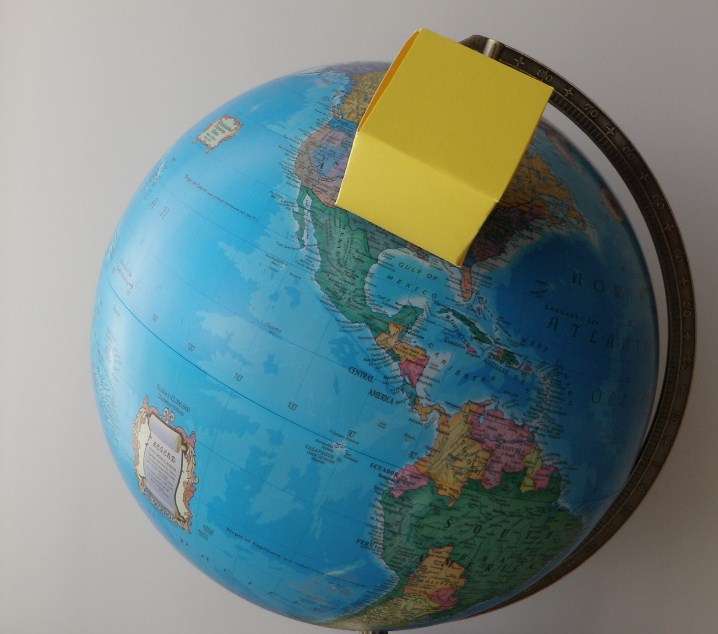 The City Four-Square
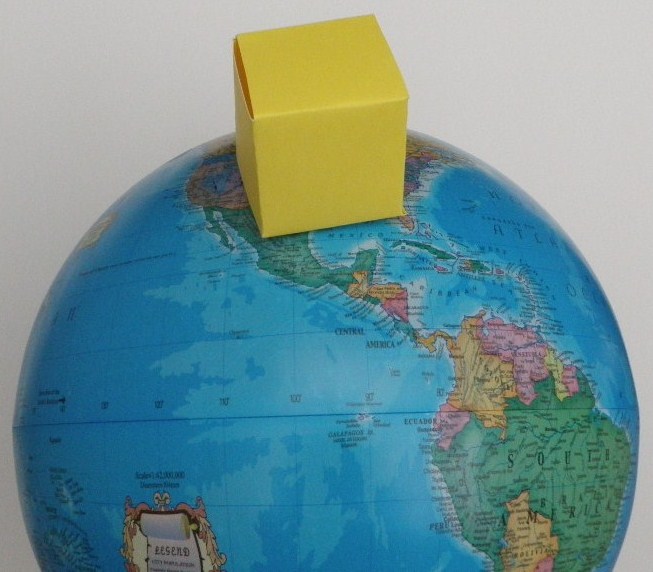 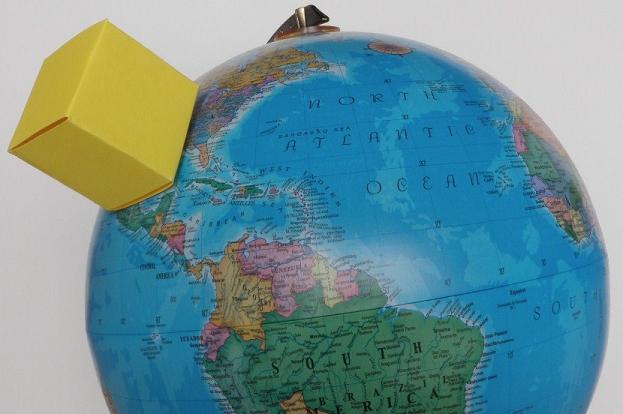 The City Four-Square
The foundations of the wall of the city were adorned with all kinds of precious stones: the first foundation was jasper, the second sapphire, the third chalcedony, the fourth emerald, the fifth sardonyx, the sixth sardius, the seventh chrysolite, the eighth beryl, the ninth topaz, the tenth chrysoprase, the eleventh jacinth, and the twelfth amethyst.  The twelve gates were twelve pearls: each individual gate was of one pearl. And the street of the city was pure gold, like transparent glass. (Revelation 21:19-21)
Foundations indicate all vivid colors (rainbow?) and precious value.
“Twelve gates … each …of one pearl” – indicate extravagant beauty for all of God’s people.
Even the most common things are beautiful – even the “street of the city was pure gold”.
“Like transparent glass” either indicates brilliant, shining gold or transparent material – stunning beauty and value unlike anything known to man.
No Temple, Sun, or Moon?
Why is no temple structure or sun to illuminate the city required?
But I saw no temple in it, for the Lord God Almighty and the Lamb are its temple.  The city had no need of the sun or of the moon to shine in it, for the glory of God illuminated it. The Lamb is its light.  (Revelation 21:22-23)
No representation of God or monument to Him is required, because He is there!
In contrast to:
Tabernacle used during early Jewish history.
Temple used from time of Solomon.
Church providing a spiritual temple (1 Corinthians 3:16; Ephesians 2:21-22), reflecting God on earth.
In heaven, we will dwell directly with Him in His home, not Him indirectly here in on earth.
No light source is required to provided visibility, direction, understanding, wisdom, hope or glory, because God and Jesus provide an infinite source.
Emphasizes direct communication with God (Psalm 119:104-105, 130).
Land of Eternal Day
What is the significance of there being “no night there”?
Its gates shall not be shut at all by day (there shall be no night there). (Revelation 21:25)
Implies that the light provided by God will never diminish or darken:
This is the message which we have heard from Him and declare to you, that God is light and in Him is no darkness at all. (1 John 1:5)
Every good gift and every perfect gift is from above, and comes down from the Father of lights, with whom there is no variation or shadow of turning. (James 1:17)
He will never lose power or His character.
Also, there will be no end to the direction, wisdom, guidance, understanding, and hope provided by Him.
No need to ever shut the gates indicates eternal absence of threat.
The Glory and Honor of Nations
In what way is “the glory and the honor of nations” brought into the city?  What is the “glory and honor of all nations” (see Haggai 2:6-9; Micah 4:2; Zechariah 2:10-12; 14:14; Isaiah 60)?
And the nations of those who are saved shall walk in its light, and the kings of the earth bring their glory and honor into it. … And they shall bring the glory and the honor of the nations into it. (Revelation 21:24, 26)
In spiritual terms, what is its most glorious, honorable treasure to be offered by a nation and its king except its holy, spiritual remnant (Haggai 2:6-9; Micah 4:1-2; Zechariah 2:10-12)?  Like Messianic kingdom, heaven is multi-national.
May also indicate the universal acknowledgement of God’s glory (Isaiah 60).
A Pure, Holy City
What is not brought into the city?  Lessons?
But there shall by no means enter it anything that 1defiles, or 2causes an abomination or 3a lie, but only those who are written in the Lamb’s Book of Life. (Rev. 21:27)
Indicates requirement for holiness (Zechariah 5, 14):
as He who called you is holy, you also be holy in all your conduct, because it is written, “Be holy, for I am holy.” (1 Peter 1:15-16)
Also indicates requirement to be acknowledged by Jesus (Matthew 7:21-23).
Church or Heaven?
Preterists often apply this vision of the heavenly city to the present church.  Fit?
Follows millennium (20:2-7), longest time period specified in the Bible.
Revealing of city follows eternal judgment (20:9-13).
Follows dissolution of earth and heaven (20:11; 21:1).
Follows judgment unto water of life or lake of fire (20:15-21:8).
Rewards are comparable to those blessings provided after death:
Wear robes of white (6:11; 7:14).
Serve God day and night in His temple in heaven (7:14-17; 11:19; 21:22).
Experience no hunger, thirst, nor heat (7:16).
Lamb feeds them and wipes away all tears (7:17).
Eat of the tree of life in the paradise of God (2:7).
Given a crown of life and not hurt by second death (2:10-11).
See God’s face which is impossible upon earth (22:4; 1 John 4:12).
Reign forever – not just 1000 years (22:5).
Chronology, description, superlatives and finality fit heaven better than church.
RevelationDefending God and Encouraging His Saints
Lesson 23 – Conclusion of  All Things
Paradise Regained
Revelation 22:1-5
The River of Life
What flowed through the city?  Where else is this symbol used in the New Testament?  What does its usage here suggest?
And he showed me a pure river of water of life, clear as crystal, proceeding from the throne of God and of the Lamb. (Revelation 22:1)
A river watered the paradise of the Garden of Eden (Genesis 2:10).
Jesus offered the “water of life” to the Samaritan woman (John 4:10-14).
Foreshadowed in Ezekiel’s Messianic vision of river flowing out from under the temple threshold to the sea, healing the sea, and providing perennial fruit trees (Ezekiel 47:1-12).
The Tree of Life
What grew in the city, and what did it provide?  Where else is this symbol used Scripture?  How is it used here?
In the middle of its street, and on either side of the river, was the tree of life, which bore twelve fruits, each tree yielding its fruit every month. The leaves of the tree were for the healing of the nations.  (Revelation 22:2)
“The tree of life” originally was located in the Garden of Eden (Genesis 2:9).
Man was denied access to it after his fall (Genesis 3:22-24).
Substantial allusions in Messianic symbol of bountiful trees with fruit for food and leaves for healing (Ezekiel 47:7, 11-12).
Incidentally, this symbol of life-giving is also applied to wisdom, soul-winning, realized hope, and a “wholesome tongue” (Proverbs 3:18; 11:30; 13:12; 15:4).
Better than Eden
How does this final scene resolve the conflicts and questions that arose in Gen. 3?
And there shall be no more curse, but the throne of God and of the Lamb shall be in it, and His servants shall serve Him.  They shall see His face, and His name shall be on their foreheads.  There shall be no night there: They need no lamp nor light of the sun, for the Lord God gives them light. And they shall reign forever and ever. (Revelation 22:3-5)
Both the curse and death from Genesis 3 have ceased.
A tree of life and a paradise better than Eden is regained because man dwells with God, sees Him face to face without any fear.  Man is finally reconciled to God (John 1:18; 1 John 4:12; 2 Corinthians 5:17-21; 1 John 3:1-2).
Notice reoccurring emphasis on no night or need of sun because God is the light.
Man finally realizes the ultimate activity in service to God (Ecc. 3:10-11; 12:13).
Here, man achieves his ultimate victory and home – “reign forever and ever”.
An Untied Loose End?
What remains unresolved or unsettled at this point?  What is left to accomplish or decide?
… And they shall reign forever and ever. (Revelation 22:5)
This represents the conclusion of all things, the happy ending – “they lived happily ever after”.
At this point in the timeline of Revelation, all things are concluded and satisfied.
All that remains undecided is us.  Will we “overcome him by the blood of the Lamb and by the word of their testimony, and they did not love their lives to the death” (12:11)?
This “loose end” has been addressed all throughout the book.  Were you listening?
All that remains is the final appeal and invitation of revelation – and your response.
Urgency and Immediacy
of Application
Revelation 22:6-21
“Faithful and True”
Throughout this book multiple things and people are designated as “faithful and true”.  What is the significance generally attached by this label, and how is it used here?
“And to the angel of the church of the Laodiceans write, ‘These things says the Amen, the Faithful and True Witness, the Beginning of the creation of God’” (3:14)
Now I saw heaven opened, and behold, a white horse. And He who sat on him was called Faithful and True, and in righteousness He judges and makes war. (19:11)
Then He who sat on the throne said, “Behold, I make all things new.” And He said to me, “Write, for these words are true and faithful.”  And He said to me, “It is done! I am the Alpha and the Omega, the Beginning and the End. I will give of the fountain of the water of life freely to him who thirsts.” (21:5-6)
Then he said to me, “These words are faithful and true.” And the Lord God of the holy prophets sent His angel to show His servants the things which must shortly take place. (22:6)
Absolutely dependable, certain message – as dependable as Jesus Himself.
“Must Shortly Take Place”
What is said that indicates this book applied to events close to the people of the 1st century?  How can this be reconciled with parts of chapters 20-22 which seem to refer to the end of the world and eternity in heaven, events transpiring 2000 years later?
Then he said to me, “These words are faithful and true.” And the Lord God of the holy prophets sent His angel to show His servants the things which must shortly take place.  Behold, I am coming quickly! Blessed is he who keeps the words of the prophecy of this book.”  (Revelation 22:6-7)
How can 2000 years later be in any way considered “shortly” or “quickly”?
The chapters of Revelation depict 3 times of judgment:
Imminent judgment of churches to whom epistle was written (1-3).
Prolonged, incremental judgment of Roman capital, empire, and religion (4-19).
Sudden end of the world, judging the Devil and all people – living and dead (20-22).
Bulk of application would begin immediately and complete within a few generations.
Remainder of application is buffered by largest time period in the Bible – a millennium.
“Keep the Words of this Book”
“Behold, I am coming quickly! Blessed is he who keeps the words of the prophecy of this book.” (Revelation 22:7)
How would one “keep the words of the prophecy of this book”?  What does it require of men?
Do not forget them and become discouraged (6:9-11; 11:1-10; 12:10-17). 
Remember them and draw comfort and hope from them (7:9-17; 14:12-13; 21-22).
Obey the commands to abstain from immorality and defilement (18:4-5).  Do not be drawn into fellowship and compromise with recipients of judgment and desolation (13:15-17; 14:7-12).
Follow the pattern of faithfulness, confession and endurance demonstrated by godly saints who have gone before us, “whose faith follow” (Revelation 12:11; Hebrews 13:7).
John Worships the Angel – Again
What can we learn from John’s second attempt to worship the angel?  What does this imply about the message, nature of angels, and nature of God?
 Now I, John, saw and heard these things. And when I heard and saw, I fell down to worship before the feet of the angel who showed me these things.  Then he said to me, “See that you do not do that. For I am your fellow servant, and of your brethren the prophets, and of those who keep the words of this book. Worship God.”  (Rev. 22:8-9)
Indicates overwhelming power of this message.  Lack of similar reaction indicates our lack of meditation, understanding, and imagination to appreciate similarly.
Failure of this hero – twice – points to the genuine authorship and divine revelation.
Although emphasis is on the power of what John “heard and saw”, it may also indicate the power of the angel’s presence, easily mistaken for God.  However, emphasis seems to be placed on the power of the symbols and the message provided, so John rashly worships the messenger instead of the Author.
“Do Not Seal – Time is at Hand”
Why was John told to “not seal the words of the prophecy of this book”?  In contrast, what Old Testament prophet was instructed to seal up his prophecy?  What reason was given to him?  What was the object of fulfillment for his prophecy?  How does this help us interpret the book?
And he said to me, “Do not seal the words of the prophecy of this book, for the time is at hand.”  (Revelation 22:10)
Indicates urgency and imminent time of application, fulfillment.
“But you, Daniel, shut up the words, and seal the book until the time of the end; many shall run to and fro, and knowledge shall increase. … Go your way, Daniel, for the words are closed up and sealed till the time of the end.  Many shall be purified, made white, and refined, but the wicked shall do wickedly; and none of the wicked shall understand, but the wise shall understand.” (Daniel 12:4-10; also, 8:26)
Applied to destruction of temple by Antiochus Epiphanes (8:26) and Jerusalem, 600 years later, “many days yet to come” (Daniel 10:14; 12:1-3, 7, 11).
If 600 years was too far to leave open, how can 2000+ years be too near to close?
“Be Unjust Still, Filthy Still”
Why would God want the “unjust” and “filthy” to continue in their sins?  How can this be reconciled with 2 Peter 3:9 and a God who wants everyone to repent and be saved?
“He who is unjust, let him be unjust still; he who is filthy, let him be filthy still; he who is righteous, let him be righteous still; he who is holy, let him be holy still.” (Rv.22:11)
God truly wants everyone to be saved (2 Peter 3:9; 1 Timothy 2:4; James 1:13).
As a consequence, He is extremely patient giving every opportunity (2 Peter 3:9).
However, there comes a point where patience will not help (“there is no remedy”, 2 Chr. 36:26).  At that point, only judgment remains, and it need not be delayed!
“So do not pray for this people, or lift up a cry or prayer for them; for I will not hear them in the time that they cry out to Me because of their trouble.” (Jeremiah 11:14)
The only repentance possible for these people would be an insincere, incomplete response, which God would acknowledge delaying the inevitable, prolonging evil (1 Kings 21:18-29; 22:1, 8, 14-39).
“I Am Coming Quickly”
“And behold, I am coming quickly, and My reward is with Me, to give to every one according to his work.”  (Revelation 22:12)
Almost 2000 years have passed since Jesus left and promised to return, “coming quickly”?  Even if He returned today, how could that be considered “quickly”?  Or, is something else under consideration?
Refers to His judgment on the churches and Rome.  That was imminent.
Jesus’ return is often connected with judgment of nations and peoples in time – for example, destruction of Jerusalem foretold by Jesus:
Then the sign of the Son of Man will appear in heaven, and then all the tribes of the earth will mourn, and they will see the Son of Man coming on the clouds of heaven with power and great glory. (Matthew 24:30)
Jesus said to him, “It is as you said. Nevertheless, I say to you, hereafter you will see the Son of Man sitting at the right hand of the Power, and coming on the clouds of heaven.” (Matthew 26:64)
Unescapable, Imminent Judgement
What contrast is again emphasized by Jesus?  Why is this being repeated?
“And behold, I am coming quickly, and My reward is with Me, to give to every one according to his work.  I am the Alpha and the Omega, the Beginning and the End, the First and the Last.  Blessed are those who do His commandments, that they may have the right to the tree of life, and may enter through the gates into the city.  But outside are dogs and sorcerers and sexually immoral and murderers and idolaters, and whoever loves and practices a lie.” (Revelation 22:12-15)
Judgment was imminent, so must prepare – not ignore.
Judgment will be based on our works – not intentions, family, wealth, status, etc.
Jesus’ judgment is unavoidable – nobody before or after Him offering alternatives.
“Dogs” symbolize living like animals without moral restraint (Deu. 23:17-18) and rejecting God’s teaching (Psalms 22:16, 20; Philippians 3:2; 2 Peter 2:22).
Obedience would bring blessing, immorality – otherwise, condemnation.
Preparing for judgment by repentance, rededication is all that mattered then & now.
Jesus, the Spirit, and the Bride Invite
“I, Jesus, have sent My angel to testify to you these things in the churches. I am the Root and the Offspring of David, the Bright and Morning Star.”  And the Spirit and the bride say, “Come!” And let him who hears say, “Come!” And let him who thirsts come. Whoever desires, let him take the water of life freely. (Revelation 22:16-17)
Why are the number, nature, and identity of the people inviting us especially encouraging?
Jesus is the Judge (22:12; John 5:22), and He does not want anyone to be lost (2 Peter 3:9; 1 Timothy 2:4).
The “Bright and Morning Star” indicates a new day and a clear direction.
The angels also are invested in our salvation, wanting us to be saved (Heb. 1:14).
The Spirit is the Revelator, Comforter (John 14:16-18, 26; 16:7), and He also wants us to be saved.
The Bride, consisting of all who have been saved before us, want us to be saved.
All who are good and honorable are pulling for us, wanting us to answer invitation.
Recognize your need?  Are you “thirsty”?  Not for those content with present world.
“Do Not Add To … Or Take Away”
What warning is attached to this book?  Does it only apply to the book of Revelation?  Why or why not?
For I testify to everyone who hears the words of the prophecy of this book: If anyone adds to these things, God will add to him the plagues that are written in this book; and if anyone takes away from the words of the book of this prophecy, God shall take away his part from the Book of Life, from the holy city, and from the things which are written in this book. (Revelation 22:18-19)
No, many other books have similar, but even broader warnings:  Deu. 4:2; 5:32; 12:32; 17:9-13; Pro. 4:26-27; Jos. 1:7; 23:6; Psa. 89:34; 1 Cor. 4:6; 2 Cor. 11:3-4; Gal. 1:6-9; Heb. 7:12-14; 2 Pet. 3:16-18
There is a way that seems right to a man, But its end is the way of death. (Proverbs 14:12; 16:25; 12:15; 16:2; 28:26)
O LORD, I know the way of man is not in himself; It is not in man who walks to direct his own steps. (Jeremiah 10:23)
Do not be a Jehoiakim (Jeremiah 36:23).
“I Am Coming Quickly” – Again
He who testifies to these things says, “Surely I am coming quickly.” Amen. Even so, come, Lord Jesus!  The grace of our Lord Jesus Christ be with you all. Amen. (Revelation 22:20-21)
Why does Jesus remind one last time, “Surely I am coming quickly”?  Lessons?
For many reasons, we too easily forget even the most deeply impressed convictions (Exodus 32:1-8; Matthew 13:20-22; 2 Timothy 2:3-5).
Vigilance, steadfastness, remembering the imminent judgment and blessings would help protect.
Although “quickly” is synonymous with “at hand” in the context (22:6-7, 11-12), it is profitable to recall that it will also be quick in the sense of sudden and unexpected (Matthew 24:42-25:13; 1 Thessalonians 5:1-4; 2 Peter 3:10).
Bonus:  The Seven Blessings
Seven blessings are dispersed throughout the letter.  Find them and record them here.
Blessed is he who reads and those who hear the words of this prophecy, and keep those things which are written in it; for the time is near. (1:3)
Then I heard a voice from heaven saying to me, “Write: ‘Blessed are the dead who die in the Lord from now on.’” “Yes,” says the Spirit, “that they may rest from their labors, and their works follow them.” (14:13)
“Behold, I am coming as a thief. Blessed is he who watches, and keeps his garments, lest he walk naked and they see his shame.” (16:15)
Then he said to me, “Write: ‘Blessed are those who are called to the marriage supper of the Lamb!’” And he said to me, “These are the true sayings of God.” (19:9)
Bonus:  The Seven Blessings
Seven blessings are dispersed throughout the letter.  Find them and record them here.
Blessed and holy is he who has part in the first resurrection. Over such the second death has no power, but they shall be priests of God and of Christ, and shall reign with Him a thousand years. (20:6)
“Behold, I am coming quickly! Blessed is he who keeps the words of the prophecy of this book.” (22:7)
“Blessed are those who do His commandments, that they may have the right to the tree of life, and may enter through the gates into the city.” (22:14)
Blessings help us understand some of the most important lessons and application of the book …
Lessons? Overall and Specific?
What is the overall lesson of this book?  What are the most important lessons you have learned from the study of this book?  How will this affect your outlook on life, decisions you make, and commitment to Christ?
How does it apply to us, if it originally applied to Christians of the first few centuries?
How do the stories of Noah, Abraham, the Israelites, David, Solomon, Jesus, Peter, and John apply (Rom. 15:4; 1 Cor. 13:1-12)?
Recognize underlying, general principles apply them in similar circumstances (Ecclesiastes 1:4-11).
Remember, hope, and focus on the victory and joy that awaits us if we are faithful.
What are the great threats of our day?  How would they compare with the world empire of Rome, its pagan emperor worship, and its sensual, corrupt capital?
Atheism, secularism, humanism, stereotypical millennial generation – worship of man and mankind.
Militant, radicalized Islam – persecuting Christians and Christianity
Communist Nations – opposed to Christianity
Homosexual and Transgender Campaigns – opposed to Christian morality and even Christianity
Hollywood, News Media, Pornography – mocks Christianity and seduces the world into sin
Abortion Campaign – depraved, organized, murdering hundreds of thousands of innocent babies
… Multitude of evil forces, but not yet mutually reinforcing and worldwide.
Eliminates the fear of death (Heb. 2:15; Rev. 12:11).  Offers surpassing fear (hell) and hope (heaven).
Lessons? Overall and Specific?
What is the overall lesson of this book?  What are the most important lessons you have learned from the study of this book?  How will this affect your outlook on life, decisions you make, and commitment to Christ?
Most complete description of the hope that inspires us to press on – heaven with God (Heb. 6:19).
Shows God is just, righteous & active, although His timetable may be slower than our desire (2 Pet. 3:9).
Emphasizes that so many “important” things are irrelevant, trivializing and eliminating our daily worries:
Wealth  (Matthew 16:26)
Health
Earthly relationships (Matthew 10:21-42)
Earthly fame, honor, and notoriety
Conveniences, luxuries, pleasures, sports, entertainment, distractions, vacations and gadgets …
All that matters is our relationship with God and helping others to share the same!
Trivializes pursuits for dominance in relationships, holding grudges.  So many arguments stop mattering.
Raises our bar for mental toughness, determination, suffering – eliminating pity parties.
Scandalizes our resistance to moral restraints (modesty, sexual purity, alcohol, drugs, etc.).
Emphasizes the value of God’s family who truly choose Him, truth, and thereby each other.